Обеспечение прав  обучающихся с ограниченными возможностями здоровья на образование в  общеобразовательной школе
Шубина Валентина Александровна,
заместитель директора по УВР 
МКОУ СОШ ЗАТО Первомайский 
Кировской области
Конституция РФ – статья 43
1. Каждый имеет право на образование.

2. Гарантируются общедоступность и бесплатность дошкольного, основного общего и среднего профессионального образования в государственных или муниципальных образовательных учреждениях и на предприятиях.
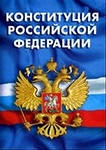 Федеральный закон № 273-ФЗ Статья 79. Организация получения образования обучающимися с ограниченными возможностями здоровья
1. Содержание образования и условия организации обучения и воспитания обучающихся с ограниченными возможностями здоровья определяются адаптированной образовательной программой, а для инвалидов также в соответствии с индивидуальной программой реабилитации инвалида.
2. Общее образование обучающихся с ограниченными возможностями здоровья осуществляется в организациях, осуществляющих образовательную деятельность по адаптированным основным общеобразовательным программам. В таких организациях создаются специальные условия для получения образования указанными обучающимися.
4. Образование обучающихся с ограниченными возможностями здоровья может быть организовано как совместно с другими обучающимися, так и в отдельных классах, группах или в отдельных организациях, осуществляющих образовательную деятельность.
Опыт введения инклюзивного образования МКОУ СОШ ЗАТО Первомайский
2010 г. – классы компенсирующего обучения
2012 г. – коррекционные классы VII вида для детей с ЗПР (лицензия)
2015 г. – первый опыт обучения ребёнка с ОВЗ по ИОМ (индивидуальному образовательному маршруту) в общеобразовательном классе
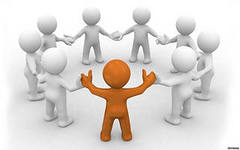 Повышение профессиональной квалификации педагогов
2012 год - Психолого-педагогические основы коррекционно-развивающего обучения для педагогов, работающих в коррекционных классах VII вида
2016/17/18 годы - Методология и технология реализации ФГОС обучающихся с ОВЗ в условиях общеобразовательной и специальной (коррекционной) школы
79% педагогов школы прошли курсовую подготовку  для работы с обучающимися с ОВЗ
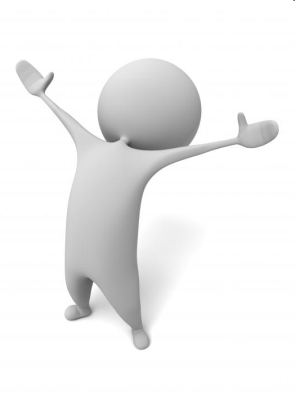 Нормативно-правовое обеспечение
План  по  введению федерального государственного образовательного стандарта начального общего образования обучающихся с ограниченными возможностями здоровья
Положение о создании рабочей группы по разработке адаптированной основной образовательной программы НОО для обучающихся с ОВЗ
Положение об инклюзивном образовании
Положение об адаптированной образовательной программе для детей с ОВЗ
Положение о психолого-медико-педагогическом консилиуме (ПМПк)
Региональная инновационная площадка
«Выстраивание системы инклюзивного образования в условиях городского округа ЗАТО Первомайский»
ЦЕЛЬ: через соорганизацию ресурсов муниципальной системы образования городского округа ЗАТО Первомайский создать условия для качественного обучения и воспитания детей с ограниченными возможностями здоровья.
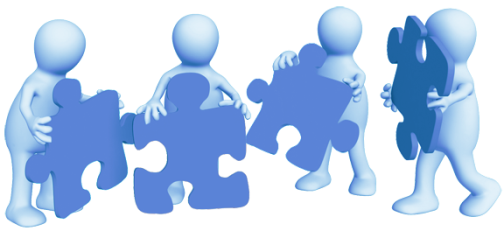 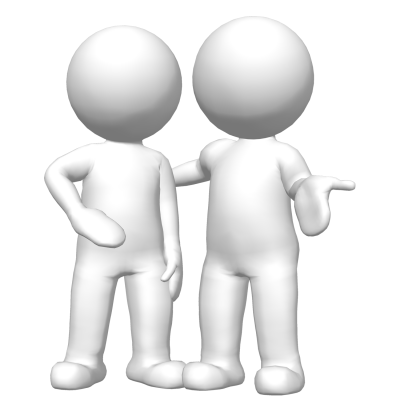 ДНЕВНИКпсихолого – педагогического  сопровождения
ПСИХОЛОГО – ПЕДАГОГИЧЕСКАЯ ХАРАКТЕРИСТИКА
ЗАКЛЮЧЕНИЕ И РЕКОМЕНДАЦИИ ПМПК
ИНДИВИДУАЛЬНЫЙ ОБРАЗОВАТЕЛЬНЫЙ МАРШРУТ СОПРОВОЖДЕНИЯ
ПЕДАГОГИЧЕСКАЯ ДИАГНОСТИКА
ДИНАМИКА РЕЧЕВОГО РАЗВИТИЯ  (заполняет учитель- логопед)
ПСИХОЛОГИЧЕСКАЯ ХАРАКТЕРИСТИКА (заполняет педагог-психолог)
КАРТА ПСИХОЛОГО - ПЕДАГОГИЧЕСКОГО СОПРОВОЖДЕНИЯ
РЕКОМЕНДАЦИИ И РЕЗУЛЬТАТ СОПРОВОЖДЕНИЯ
Алгоритм действий  школы при поступлении обучающегося с ограниченными возможностями здоровья
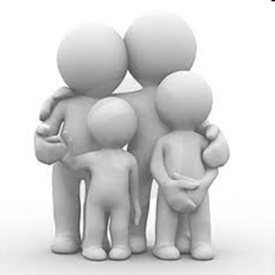 Предоставление  в образовательную организацию родителями (законными представителями) заключения с рекомендациями ПМПК, получение заявления от родителей о согласии на обучение ребенка с ограниченными возможностями здоровья на АООП/АОП.
Проведение заседания школьного психолого-медико-педагогического консилиума и определение индивидуально- образовательного маршрута, деятельности специалистов сопровождения.
Создание приказа о переводе обучающегося на АООП/АОП по соответствующей программе
Получение заявления от родителей (законных представителей) о согласии на психолого-педагогическое сопровождение
Заключение договора с родителями о предоставлении общего образования по АООП/АОП.
Трудности введения инклюзивного образования
психологическая  и профессиональная  неготовность педагогических коллективов к работе с особой категорией детей
отсутствие в практике общеобразовательных организаций педагогических технологий и методик обучения детей с разными образовательными потребностями 
дефицит специалистов сопровождения (психологов, дефектологов, логопедов)
работа с родителями
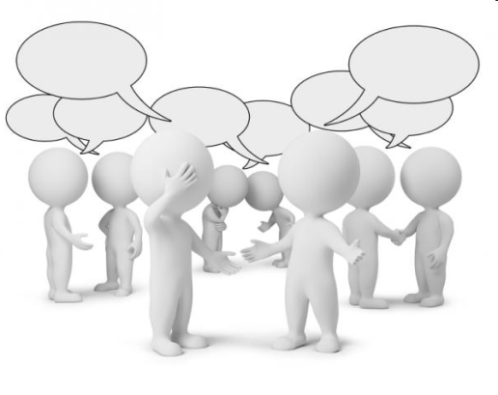 Инклюзивное образование
Спасибо за внимание!
www vzato.ru
school2zato@yandex.ru